Telling time
In both English and Spanish, the verb to be (ser) and numbers are used to tell time.
© by Vista Higher Learning, Inc. All rights reserved.
1.4-1
Telling time
To ask what time it is, use ¿Qué hora es? When telling time, use es + la with una and son + las with all other hours.
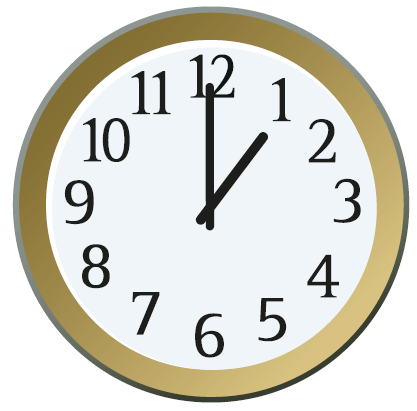 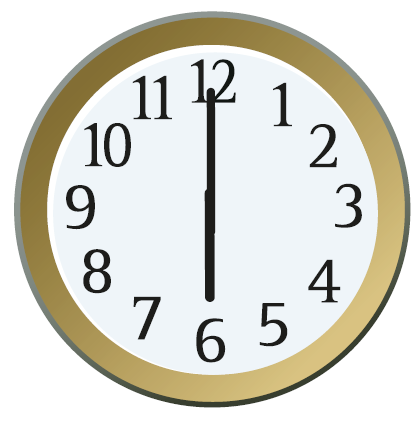 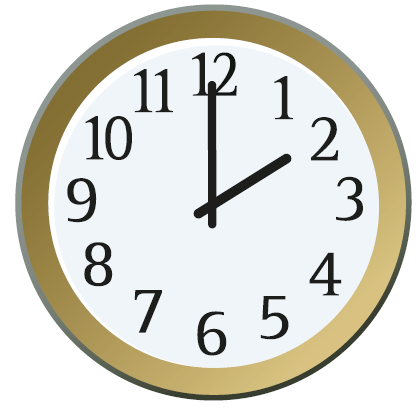 Es la una.
Son las dos.
Son las seis.
© by Vista Higher Learning, Inc. All rights reserved.
1.4-2
Telling time
As in English, you express time from the hour to the half-hour in Spanish by adding minutes.
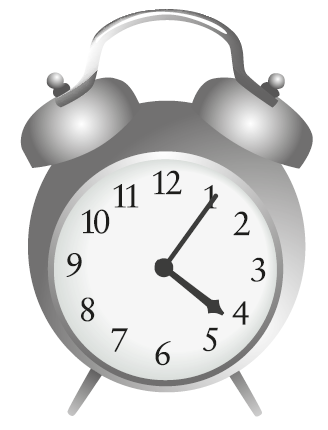 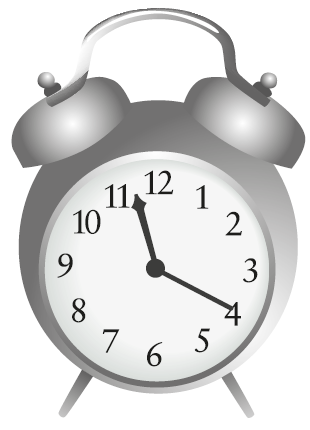 Son las cuatro y cinco.
Son las once y veinte.
© by Vista Higher Learning, Inc. All rights reserved.
1.4-3
Telling time
You may use either y cuarto or y quince to express fifteen minutes or quarter past the hour. For thirty minutes or half past the hour, you may use either y media or y treinta.
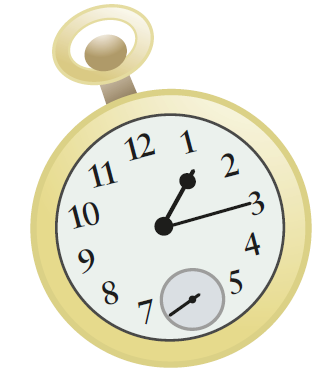 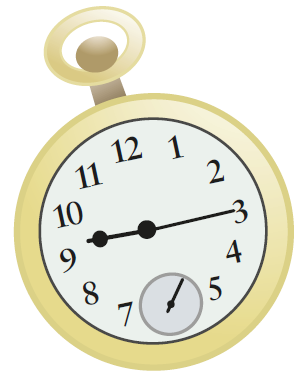 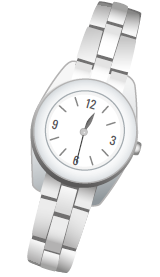 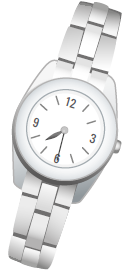 Son las siete
y treinta.
Son las doce
y media.
Es la una y cuarto.
Son las nueve
y quince.
© by Vista Higher Learning, Inc. All rights reserved.
1.4-4
Telling time
You express time from the half-hour to the hour in Spanish by subtracting minutes or a portion of an hour from the next hour.
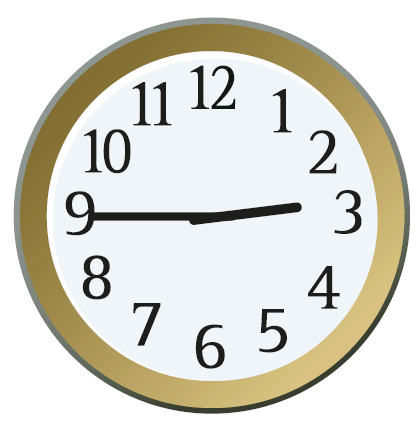 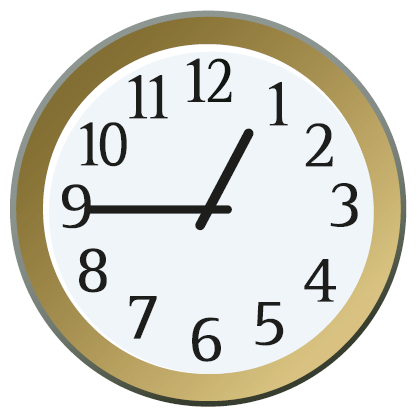 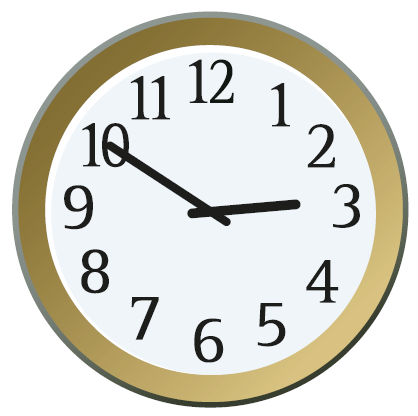 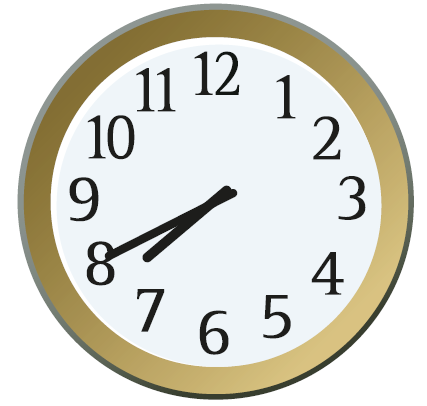 Son las tres
menos idez.
Es la una menos cuarto.
Son las tres
menos quince.
Son las ocho
menos veinte.
© by Vista Higher Learning, Inc. All rights reserved.
1.4-5
Telling time
To ask at what time a particular event takes place, use the phrase ¿A qué hora (…)? To state at what time something takes place, use the construction a la(s) + time.
© by Vista Higher Learning, Inc. All rights reserved.
1.4-6
Telling time
Here are some useful words and phrases associated with telling time.
© by Vista Higher Learning, Inc. All rights reserved.
1.4-7
Telling time
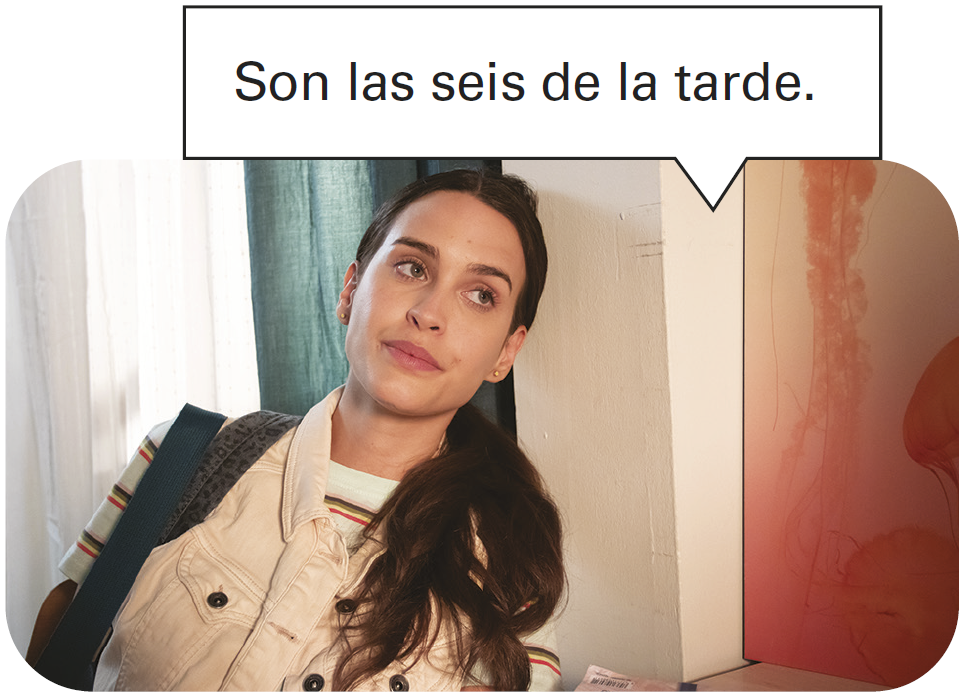 © by Vista Higher Learning, Inc. All rights reserved.
1.4-8
Telling time
Practice telling time by completing these sentences. The first item has been done for you.
¡INTÉNTALO!
una
© by Vista Higher Learning, Inc. All rights reserved.
1.4-9
Telling time
¡INTÉNTALO!
Practice telling time by completing these sentences. (cont'd)
© by Vista Higher Learning, Inc. All rights reserved.
1.4-10